KHỞI ĐỘNG
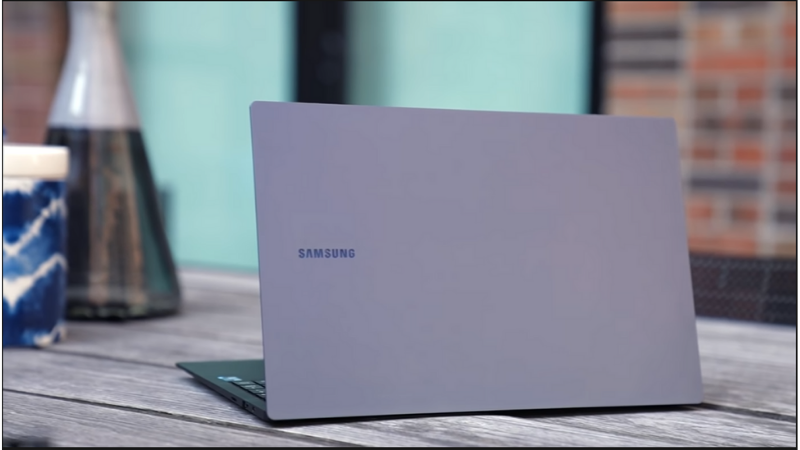 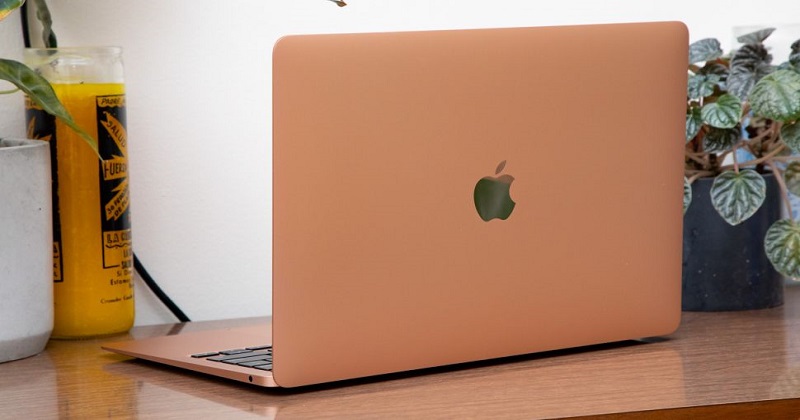 Mỹ
Hàn Quốc
Nhìn hình ảnh và đoán tên các dòng laptop do quốc gia nào sản xuất?
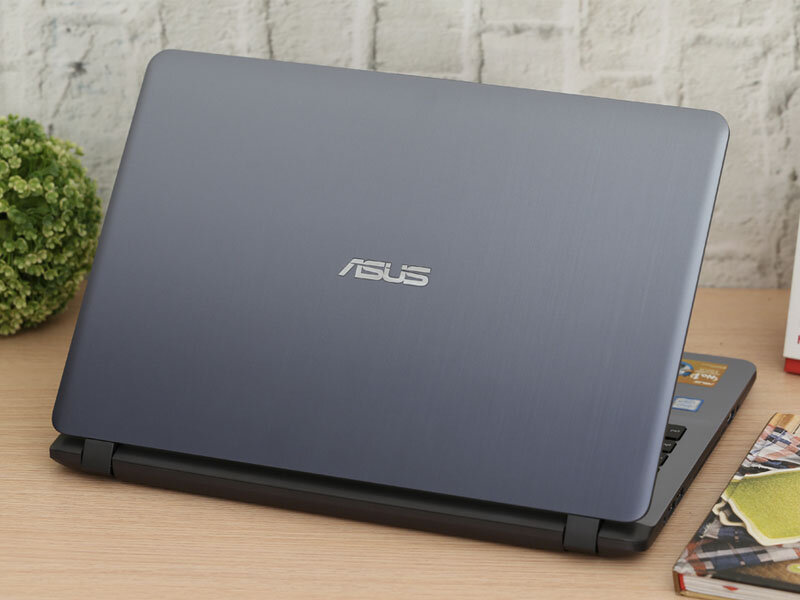 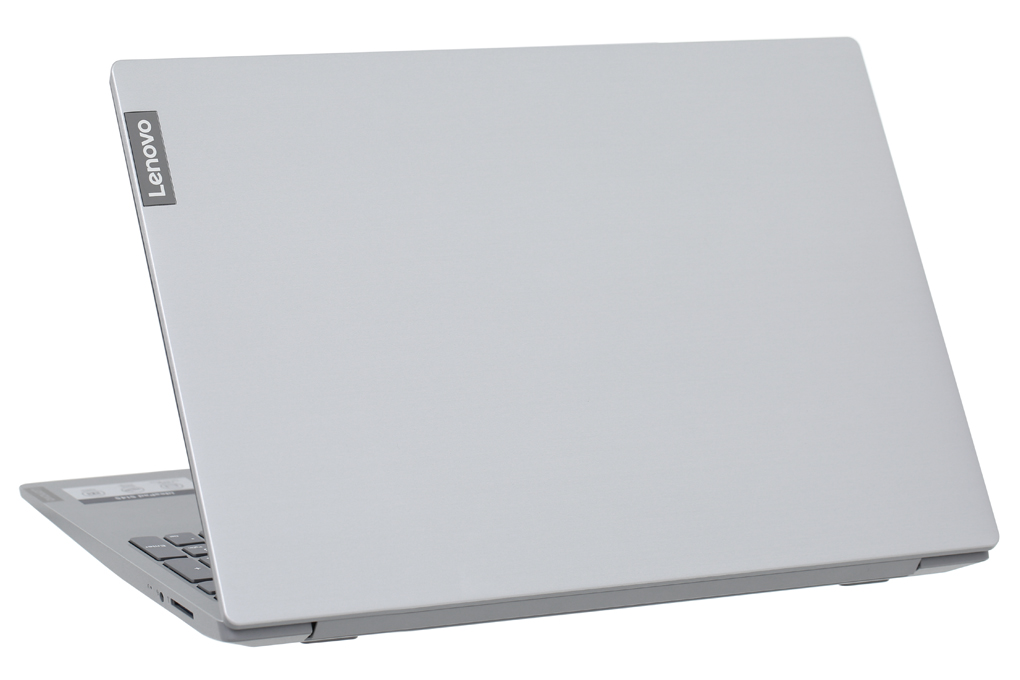 Trung Quốc
Đài Loan
BÀI 9:
CÁCH MẠNG CÔNG NGHIỆP THỜI KÌ HIỆN ĐẠI (T1)
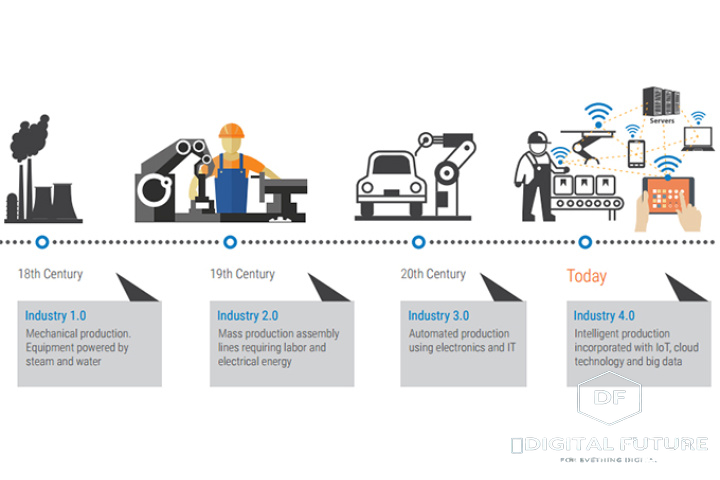 BÀI 9: CÁCH MẠNG CÔNG NGHIỆP THỜI KÌ HIỆN ĐẠI (T1)
1. Cuộc cách mạng công nghiệp lần thứ ba
1.1. Bối cảnh lịch sử (Giảm tải)
BÀI 9: CÁCH MẠNG CÔNG NGHIỆP THỜI KÌ HIỆN ĐẠI (T1)
1. Cuộc cách mạng công nghiệp lần thứ ba
1.2. Những thành tựu cơ bản
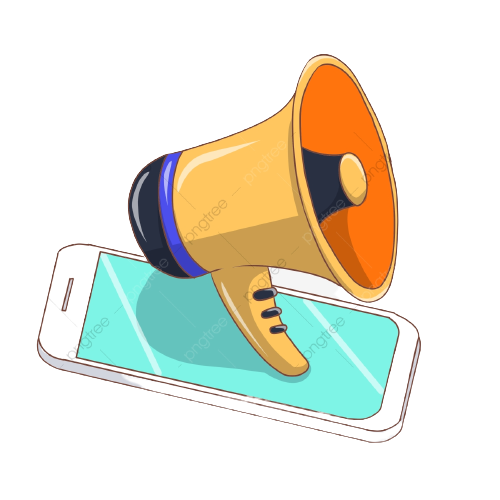 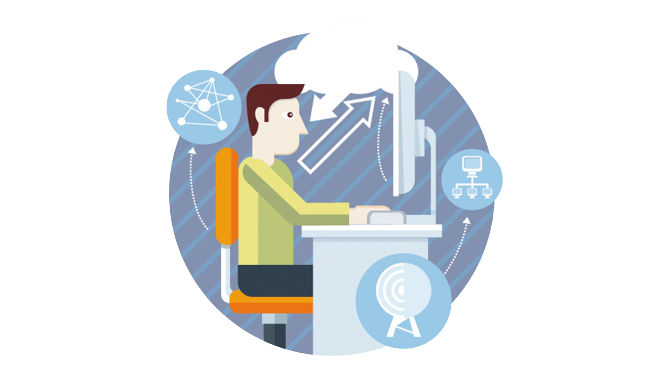 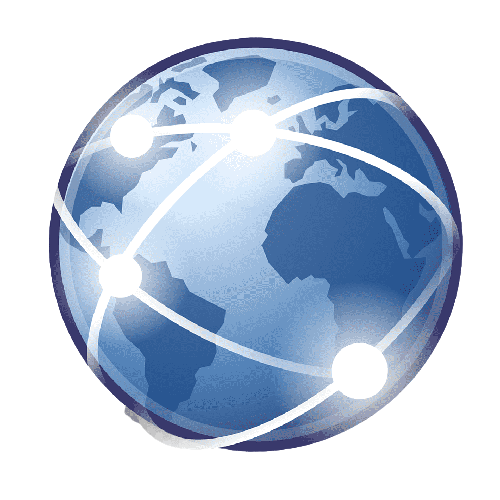 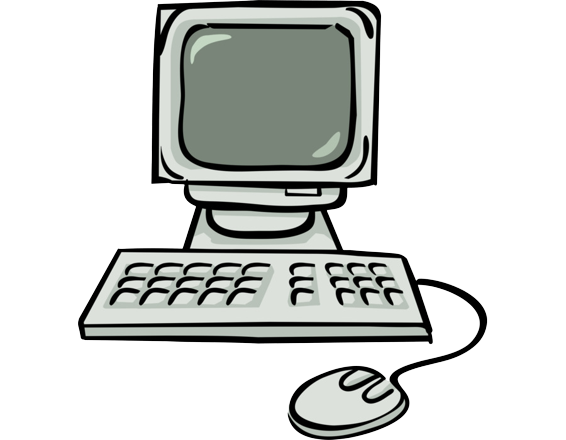 Các thiết bị điện tử
Công nghệ thông tin
Máy tính
Internet
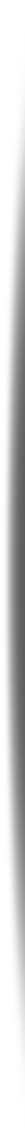 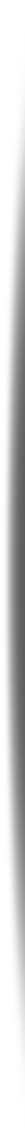 02
01
Trình bày sự ra đời của máy tính
Trình bày sự ra đời và phát triển của Internet
NHÓM
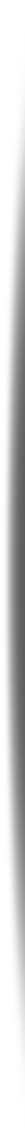 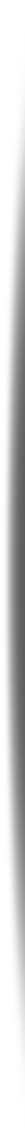 04
03
Trình bày sự bùng nổ của công nghệ thông tin
Trình bày sự ra đời và công dung của các thiết bị điện tử
BÀI 9: CÁCH MẠNG CÔNG NGHIỆP THỜI KÌ HIỆN ĐẠI (T1)
1. Cuộc cách mạng công nghiệp lần thứ ba
1.2. Những thành tựu cơ bản
a. Máy tính
- Máy tính điện tử ra đời đã dẫn đến tự động hóa trong quá trình sản xuất
- Đến những năm 90 của thế kỉ XX, nhiều lĩnh vực, nhiều ngành nghề đã được điều kiển bằng máy tính
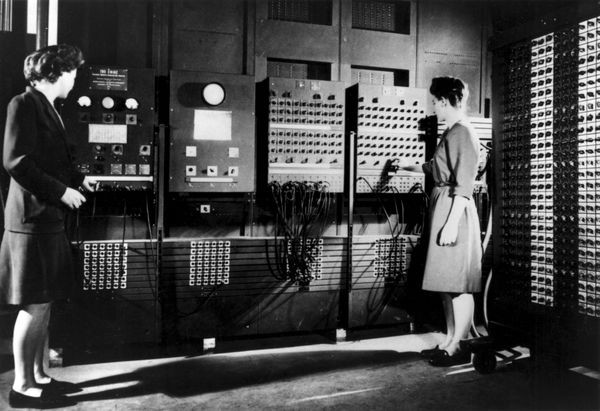 ENIAC được viết tắt của Electronic Numerical Integrator and Computer (tạm dịch Máy tính điện tử tích hợp) được coi là cha đẻ của máy tính hiện đại.
Nó có kích thước khổng lồ dài khoảng 24 mét, bao phủ diện tích trên 160 mét vuông và nặng tổng cộng tới 27 tấn. Bộ não nhân tạo này kho đó có giá thành nửa triệu đô la Mỹ (tương đương khoảng 7,2 triệu quy đổi ra giá trị tương đương ngày nay). Cỗ máy cần lượng điện tới 150kW để cung cấp cho hệ thống 18.800 bóng đèn điện tử các kích cỡ.
ENIAC - máy tính hiện đại đầu tiên trên thế giới
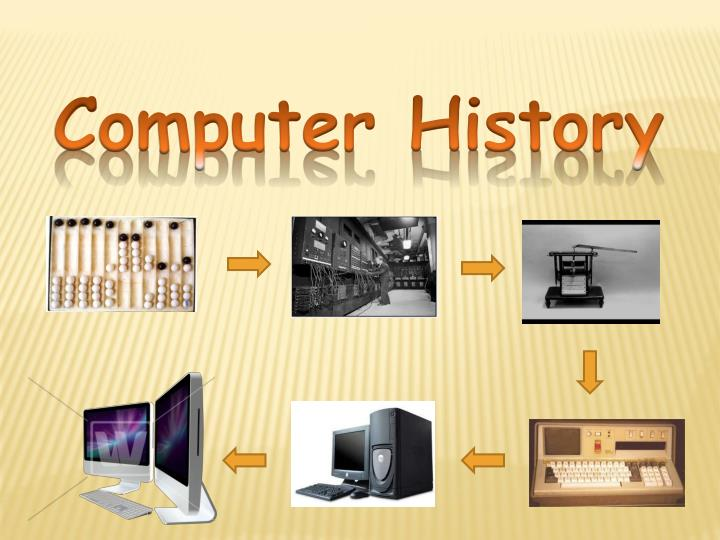 BÀI 9: CÁCH MẠNG CÔNG NGHIỆP THỜI KÌ HIỆN ĐẠI (T1)
1. Cuộc cách mạng công nghiệp lần thứ ba
1.2. Những thành tựu cơ bản
b. Sự ra đời của Internet
- Internet được phát minh năm 1957 bởi văn phòng Xử lí Công nghệ thông tin ARPA (Mỹ)
- Năm 1969, Internet được khai thác sử dụng, từ năm 1991 Web và internet phát triển một cách nhanh chóng.
Internet
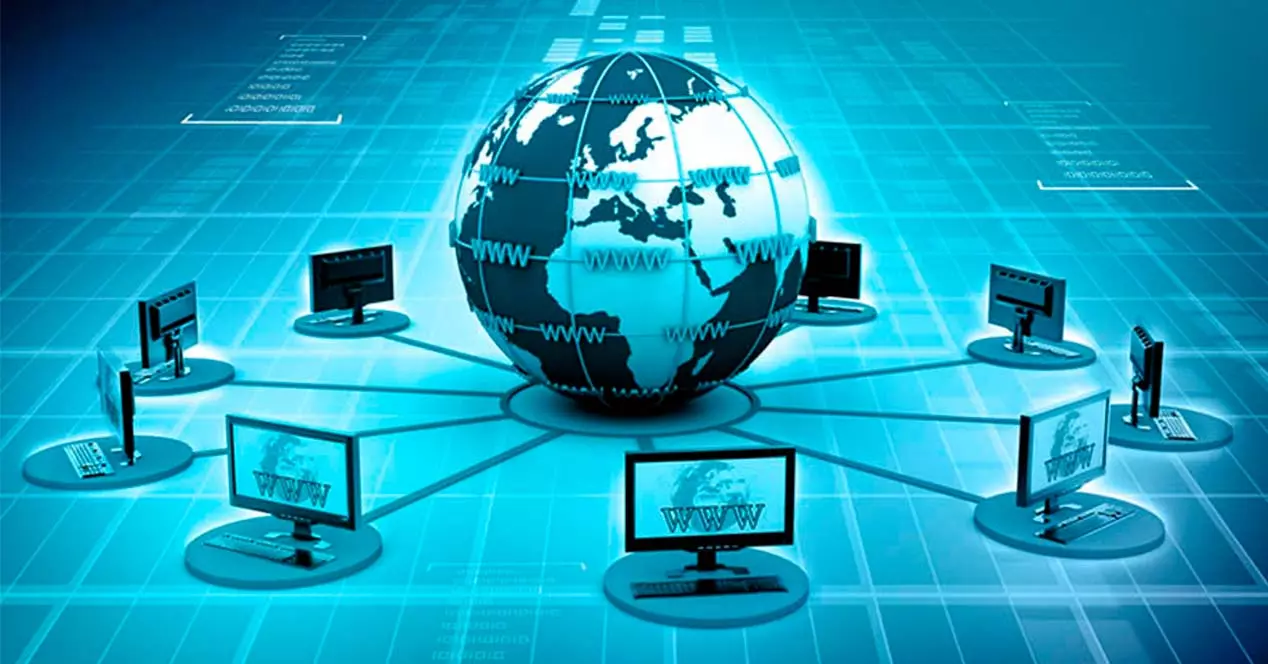 Tiền thân của mạng Internet ngày nay là mạng ARPANET. Cơ quan quản lý dự án nghiên cứu phát triển ARPA thuộc bộ quốc phòng Mỹ liên kết 4 địa điểm đầu tiên vào tháng 7 năm 1969 bao gồm: Viện nghiên cứu Stanford, Đại học California, Los Angeles, Đại học Utah và Đại học California, Santa Barbara. Đó chính là mạng liên khu vực (Wide Area Network - WAN) đầu tiên được xây dựng.
Mốc lịch sử quan trọng của Internet được xác lập vào giữa thập niên 1980 khi tổ chức khoa học quốc gia Mỹ NSF thành lập mạng liên kết các trung tâm máy tính lớn với nhau gọi là NSFNET. Nhiều doanh nghiệp đã chuyển từ ARPANET sang NSFNET và do đó sau gần 20 năm hoạt động, ARPANET không còn hiệu quả đã ngừng hoạt động vào khoảng năm 1990.
www
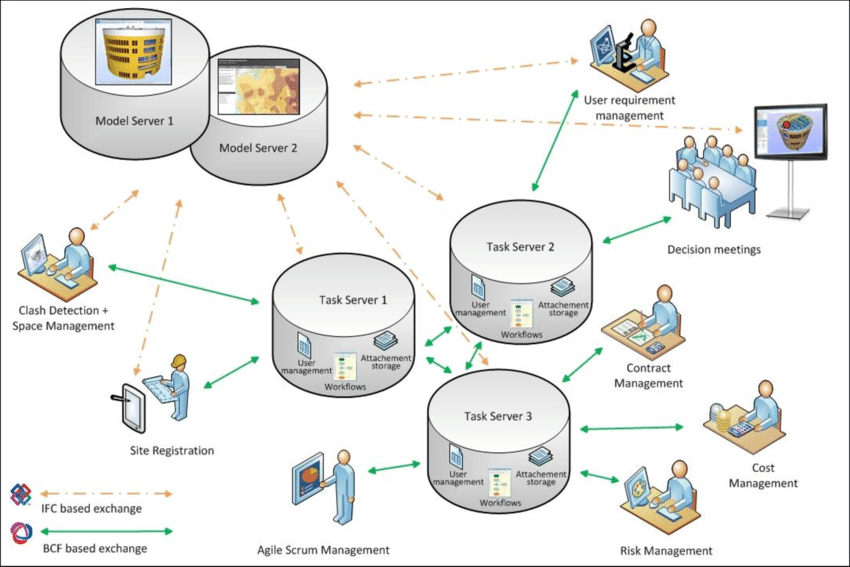 WWW là viết tắt của cụm từ World Wide Web hay còn hiểu là mạng lưới toàn cầu. Đây là nơi chứa thông tin, tài liệu và nguồn tài nguyên của mọi website trên toàn cầu.
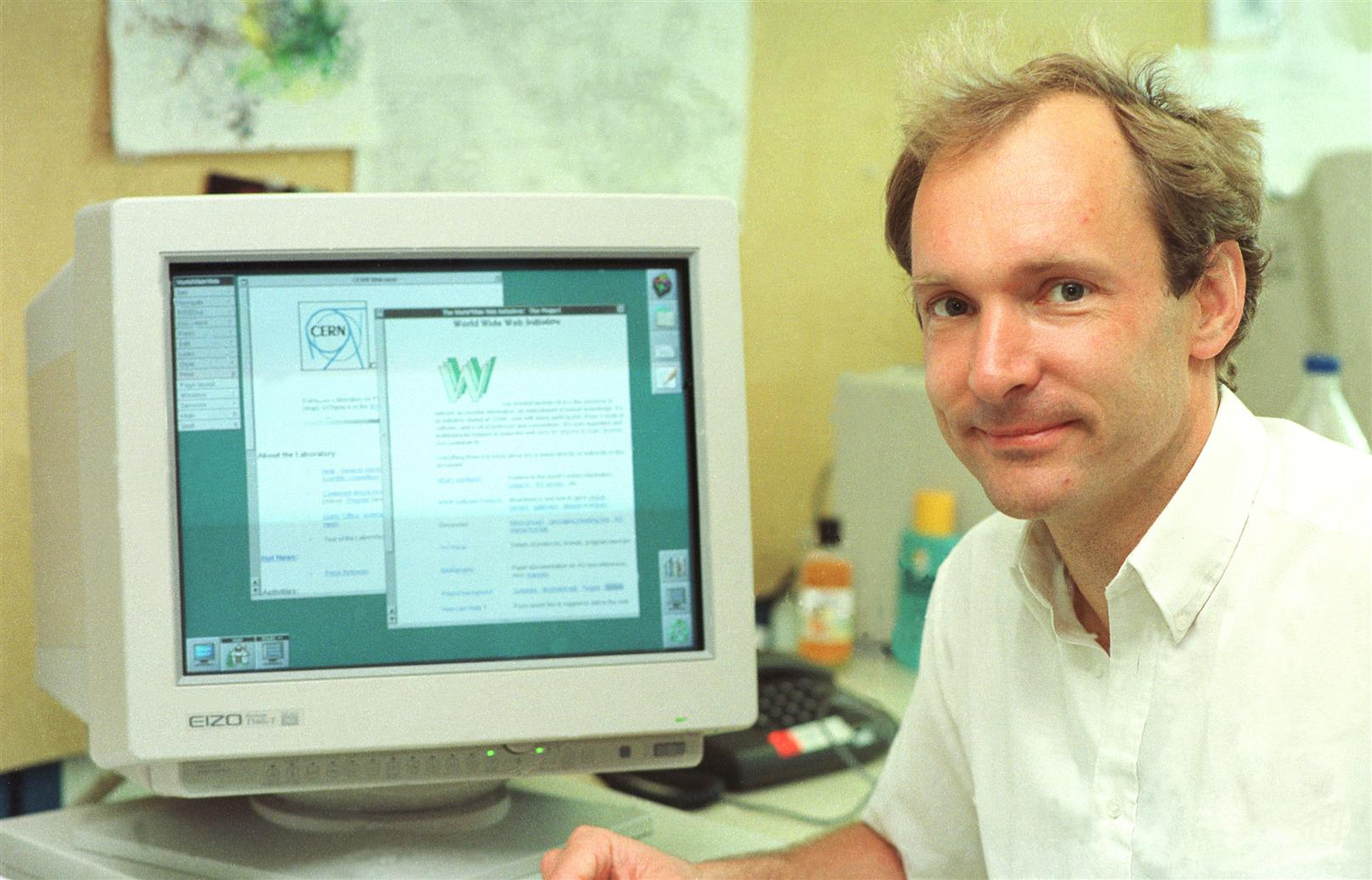 Người sáng lập World Wide Web
Sinh ngày 9-6-1955 tại London
- 1976 tốt nghiệp Oxford
- 1980 làm việc cho CERN, viết “Enquire”
- 1989 đề xuất dự án siêu văn bản toàn cầu gọi là “World Wide Web”
- 1991 web khởi sự hoạt động trên Internet
- 1993 Trường đại học Illinois tung ra phần mềm browser Mosaic
- 1994 gia nhập MIT, lãnh đạo tổ hợp W3
- 1999 đến nay có khoảng 150 triệu người nối mạng Internet mỗi tuần
Berners - Lee bên phần mềm Web Browser đầu tiên
BÀI 9: CÁCH MẠNG CÔNG NGHIỆP THỜI KÌ HIỆN ĐẠI (T1)
1. Cuộc cách mạng công nghiệp lần thứ ba
1.2. Những thành tựu cơ bản
c. Sự bùng nổ công nghệ thông tin
- Công nghệ thông tin là một nhánh ngành kỉ thuật máy tính và phần mềm để chuyển đổi, lưu giữ, bảo vệ, xử lý, truyền tải và thu thập thông tin.
- Công nghệ thông tin phát triễn mạnh mẽ trên phạm vi toàn cầu
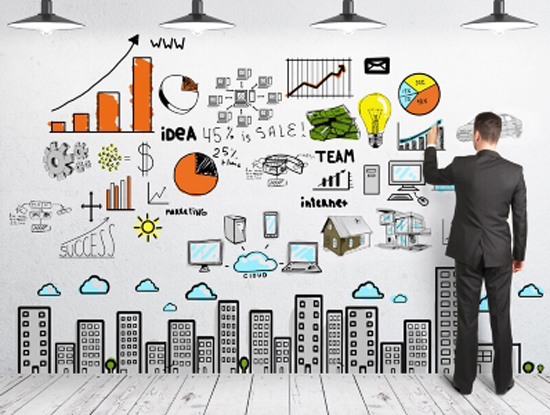 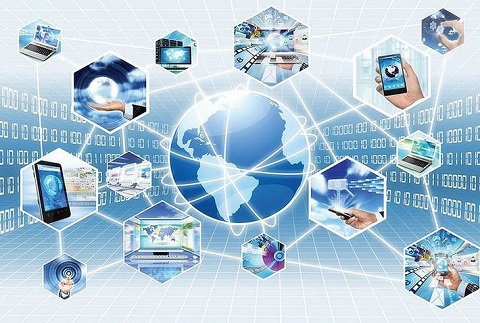 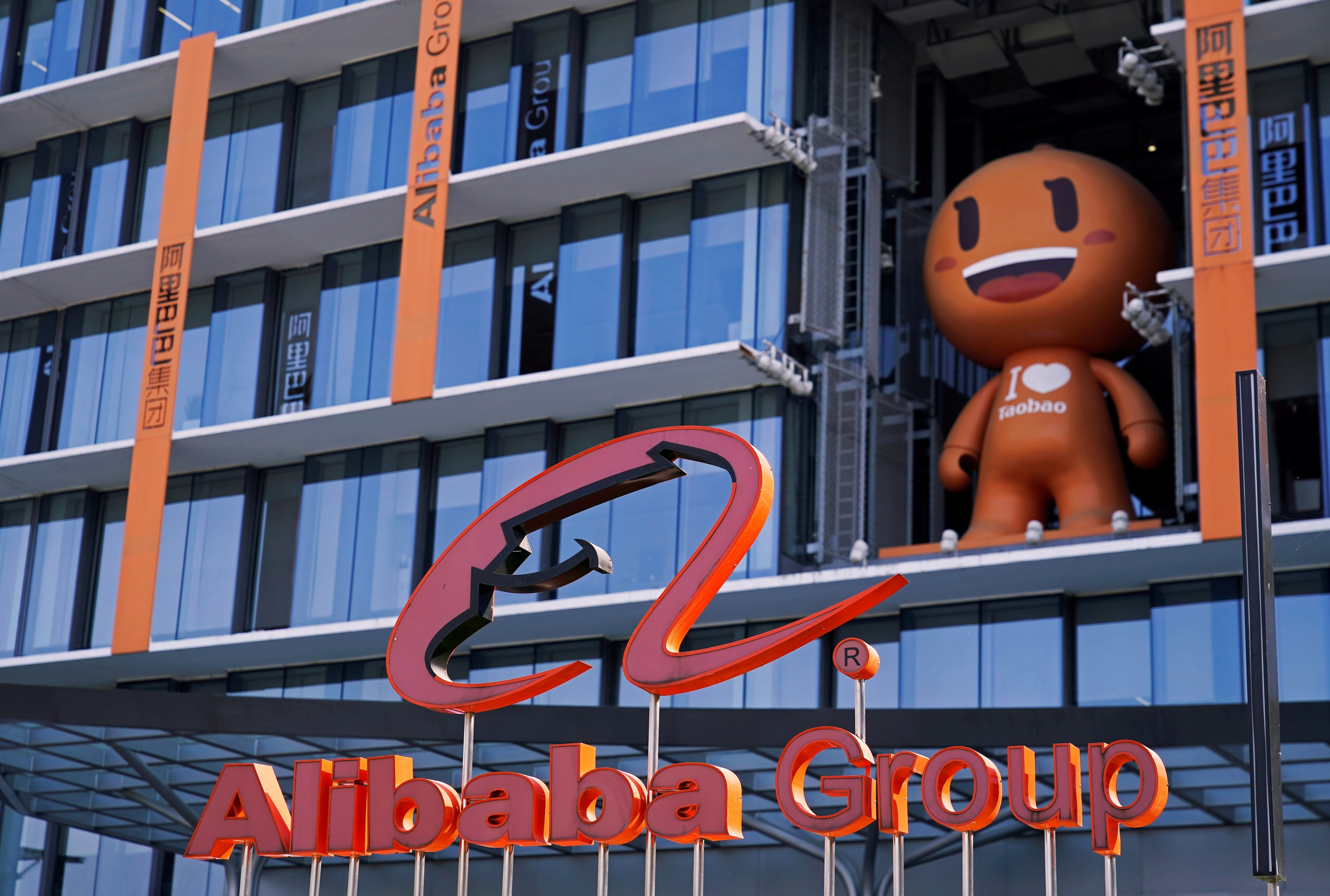 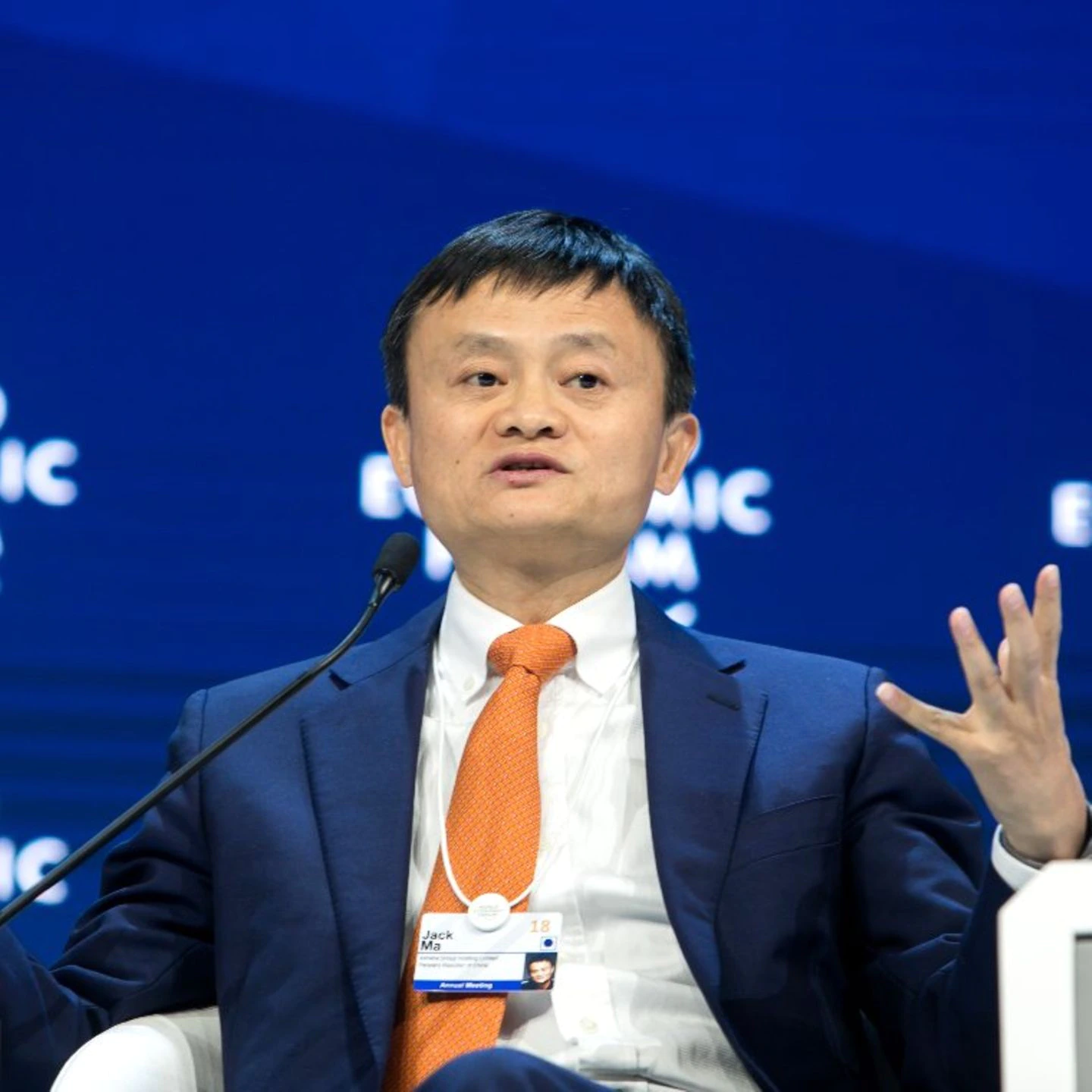 Jack Ma và công ti Alibaba
BÀI 9: CÁCH MẠNG CÔNG NGHIỆP THỜI KÌ HIỆN ĐẠI (T1)
1. Cuộc cách mạng công nghiệp lần thứ ba
1.2. Những thành tựu cơ bản
d. Các thiết bị điện tử
- Thiết bị điện tử là loại thiết bị có chứa linh kiện bán dẫn và cá mạch điện tử cho phép tự động hóa trong các quá trình công nghệ và kiểm tra sản phẩm.
- Nhiều thiết bị được chế tạo, như thiết bị viễn thông, thiết bị thu thanh và truyền hình, thiết bị y tế….
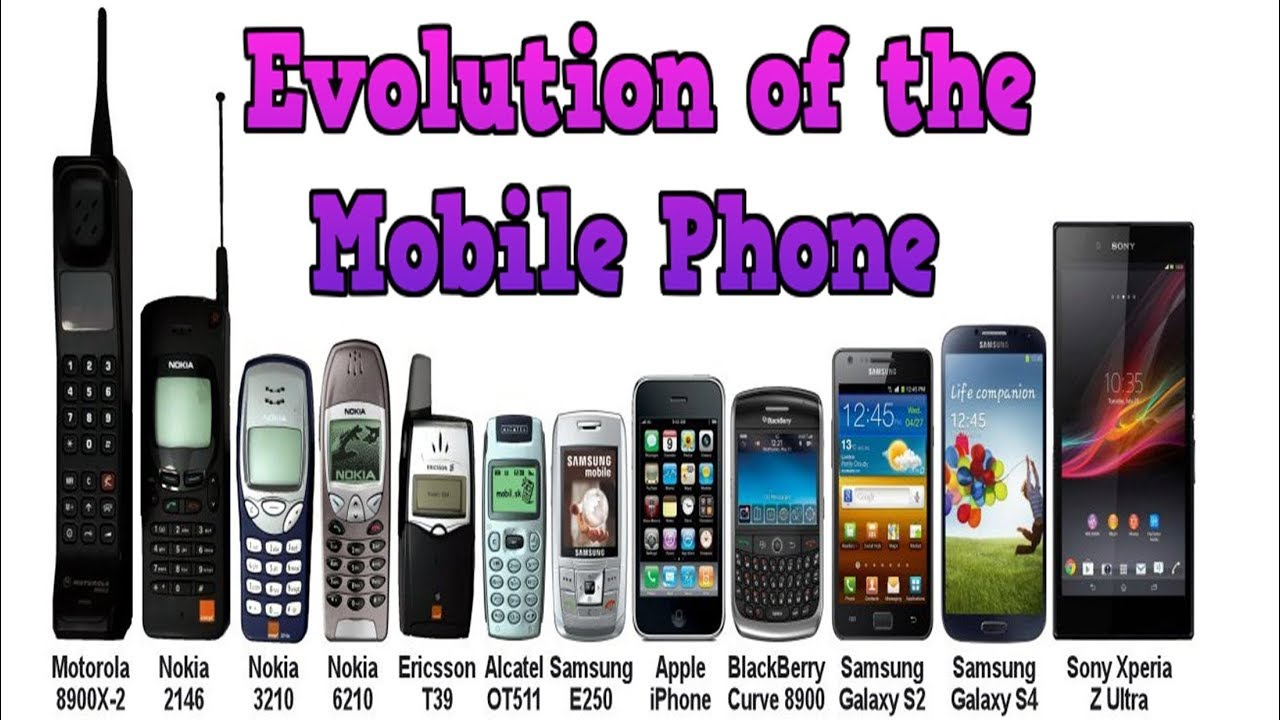 LỊCH SỬ RA ĐỜI CỦA ĐIỆN THOẠI
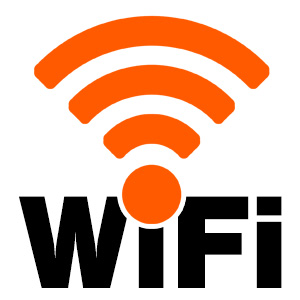 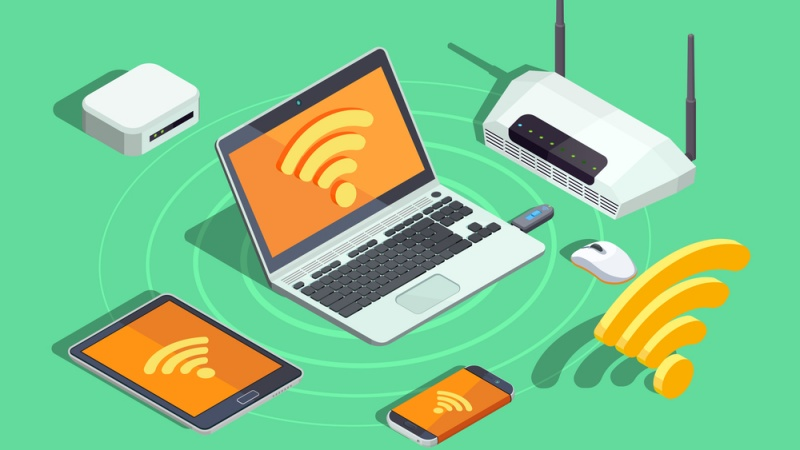 Wifi ra đời 1996
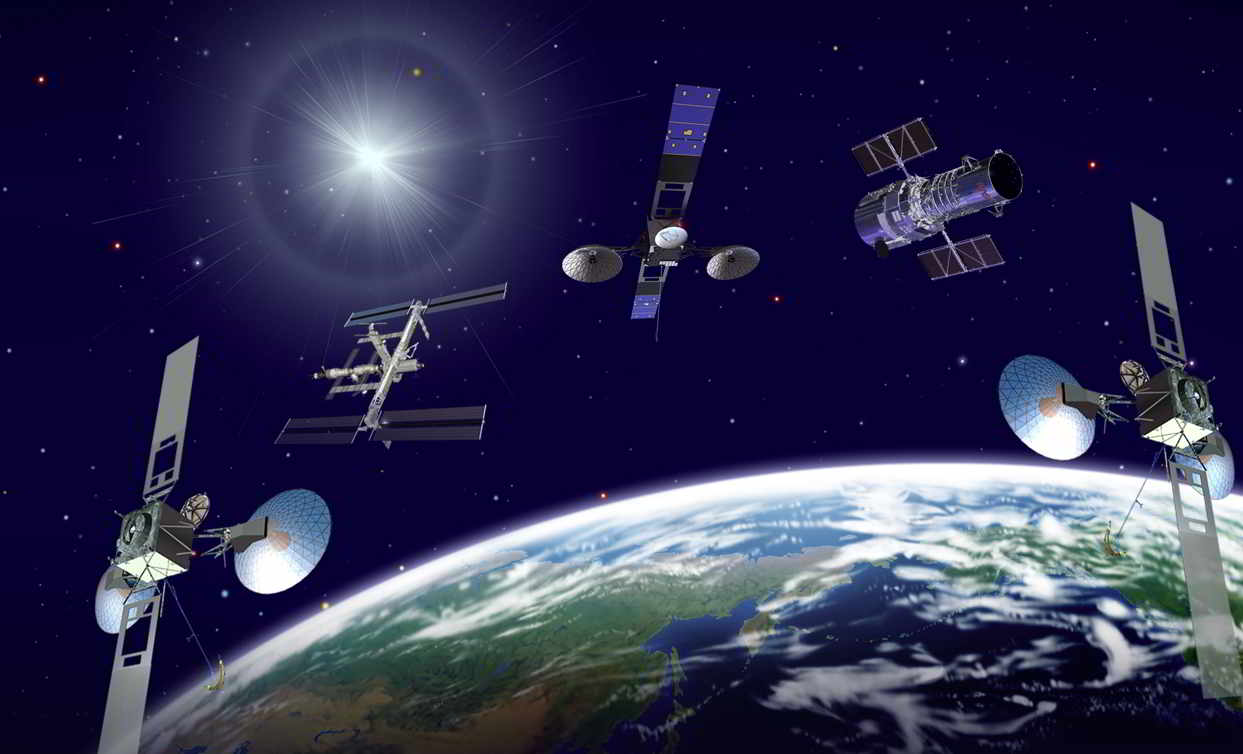 Và ngày 4-10-1957, "vệ tinh nhân tạo đầu tiên của loài người" Spoutnik 1 được phóng lên quỹ đạo, mở ra kỷ nguyên chinh phục khoảng không vũ trụ.
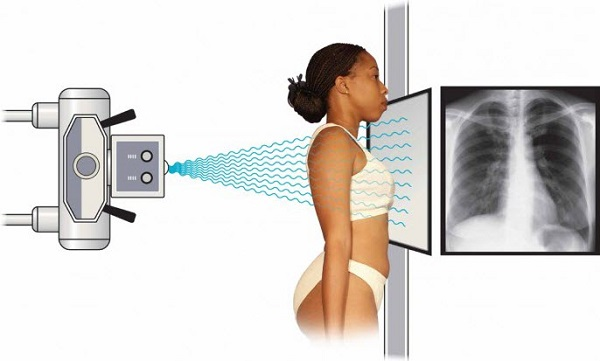 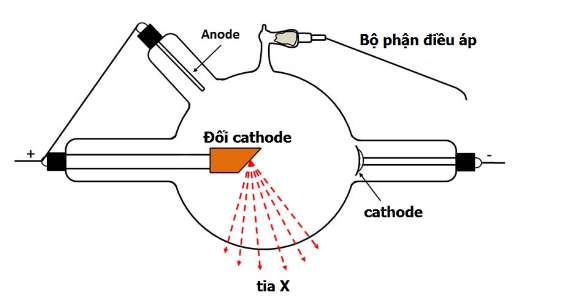 Tia X là một loại tia phóng xạ được phát hiện năm 1895 bởi một giáo sư vật lý học người Đức
BÀI 9: CÁCH MẠNG CÔNG NGHIỆP THỜI KÌ HIỆN ĐẠI (T1)
1. Cuộc cách mạng công nghiệp lần thứ ba
1.2. Những thành tựu cơ bản
- Các mạng công nghiệp còn đạt được nhiều thành tựu trên các lĩnh vực chế tạo vật liệu mới, chinh phục vũ trụ, giao thông vận tải, thông tin liên lạc, sử dụng nguồn năng lượng mới, công nghệ sinh học…
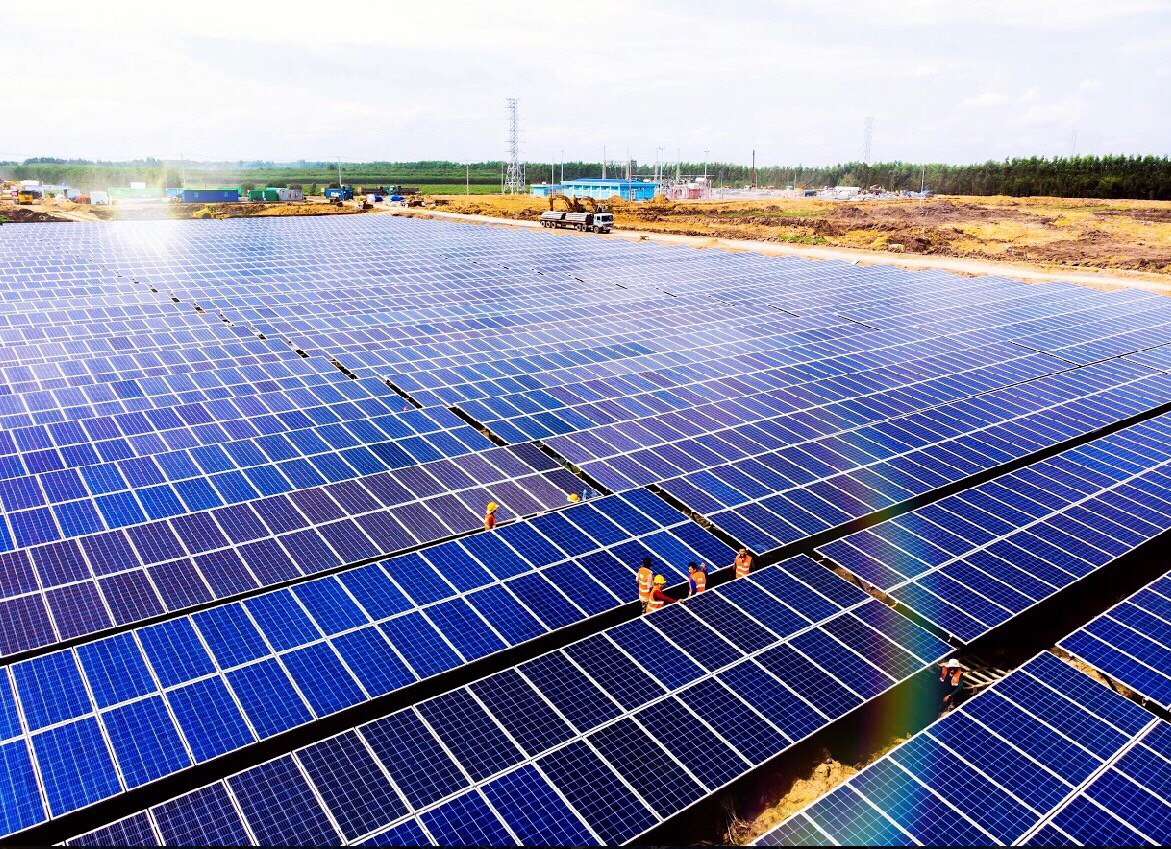 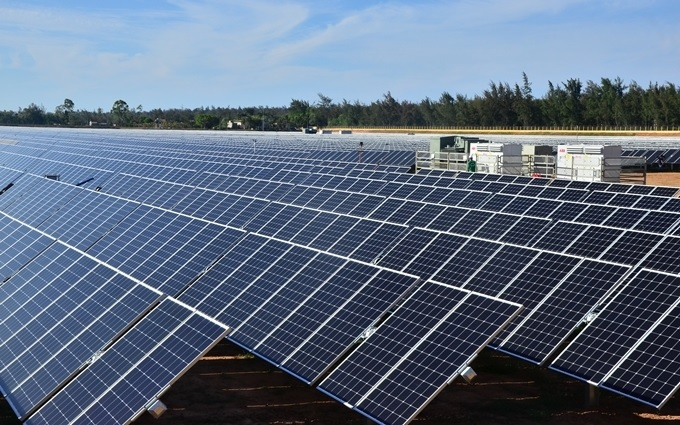 Nhà máy năng lượng mặt trời
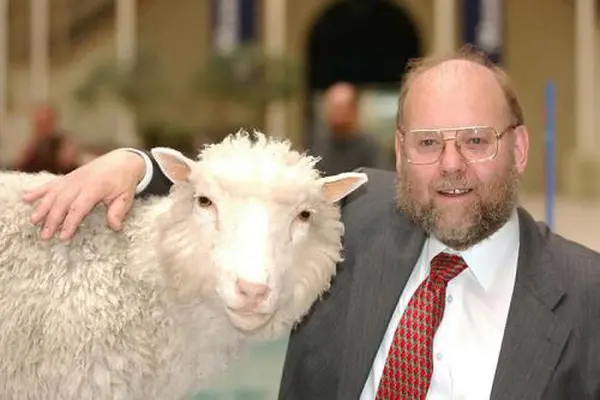 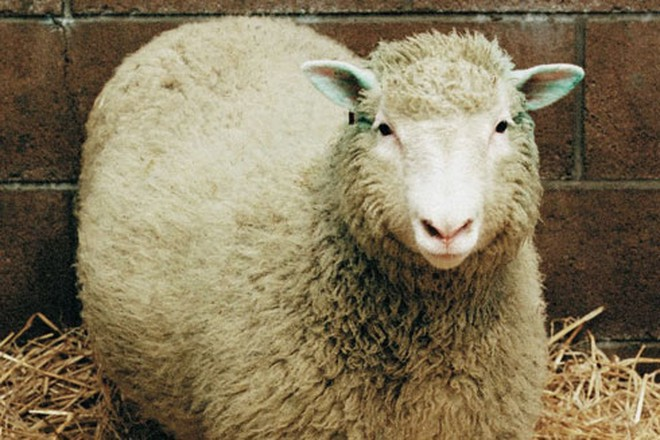 Giáo sư I.Wilmut, "cha đẻ" của chú cừu nhân bản vô tính Dolly
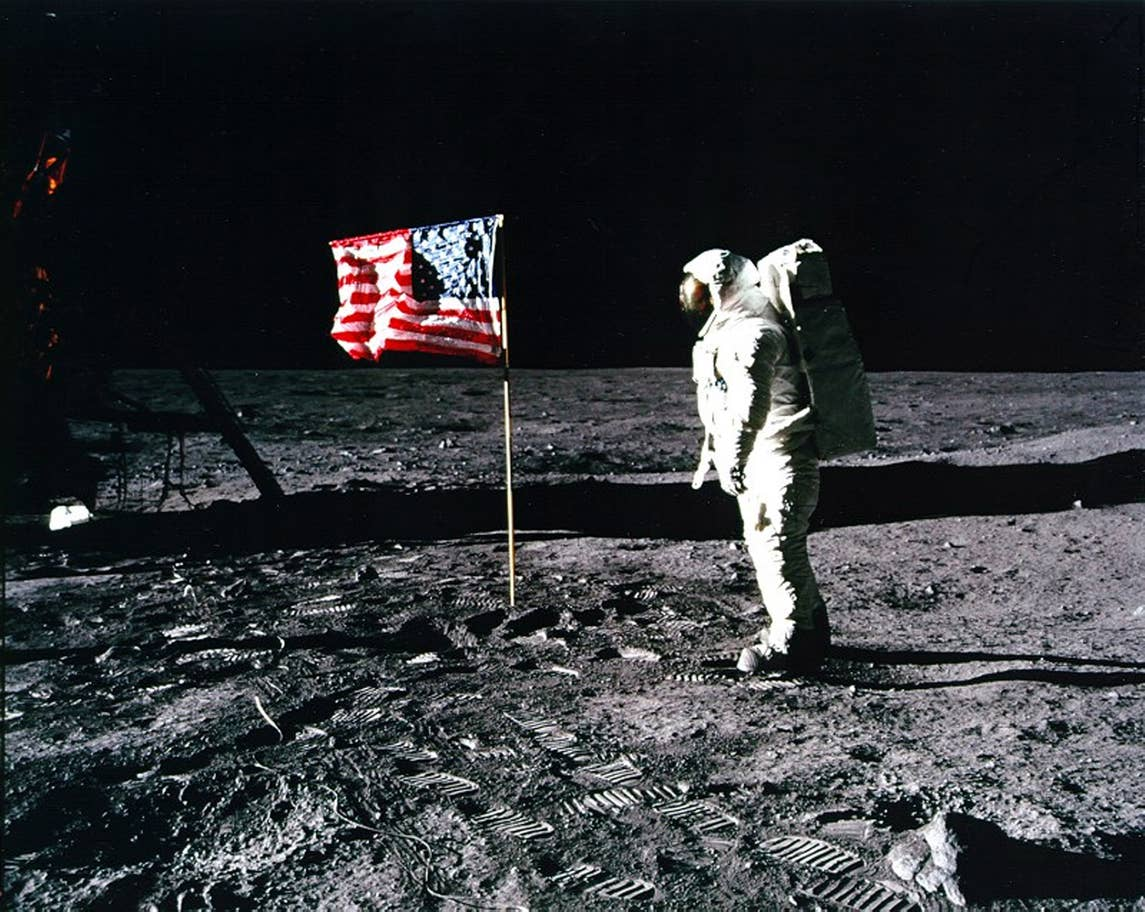 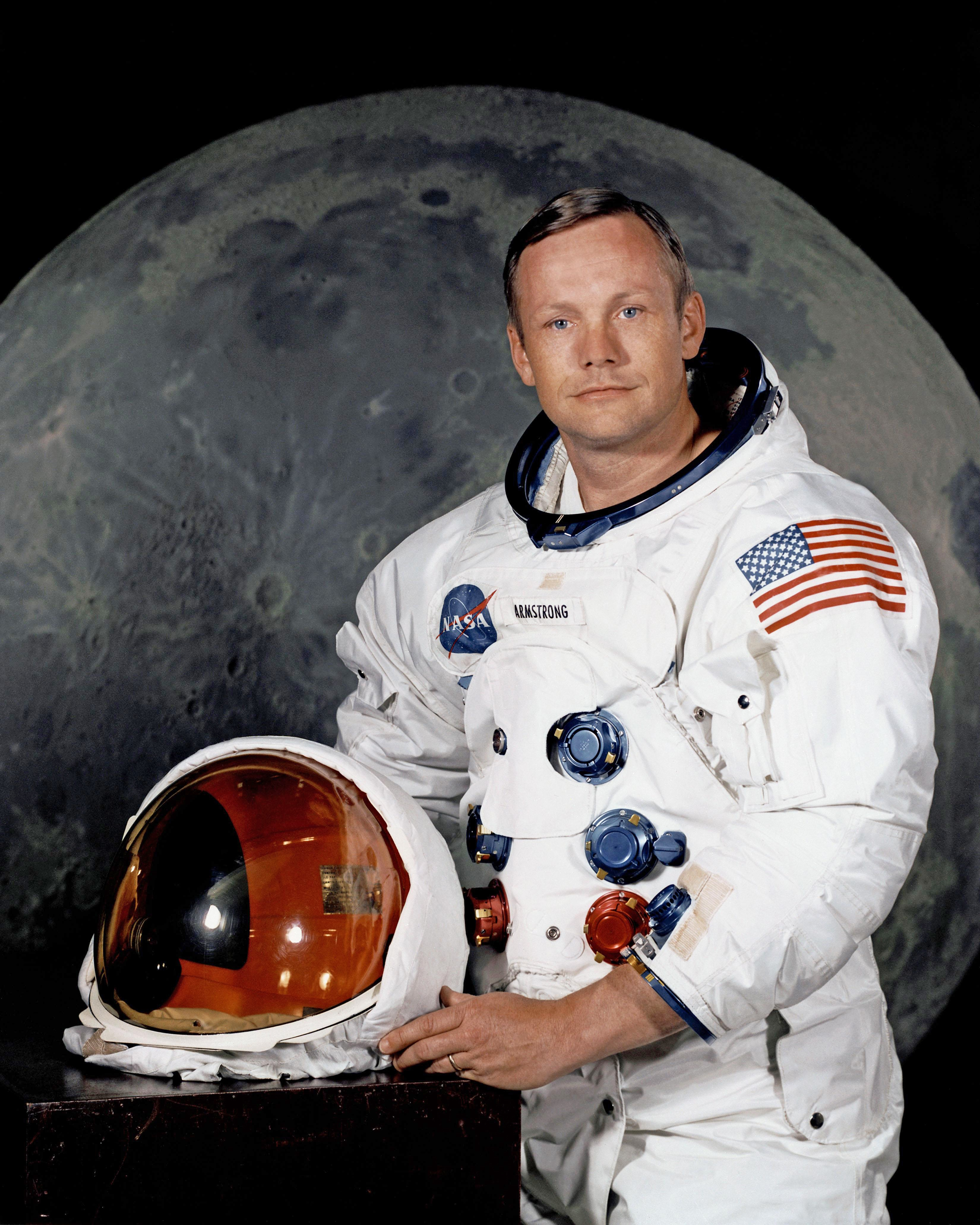 N. Am-strong đặt chân lên mặt trăng
LUYỆN TẬP
LUYỆN TẬP
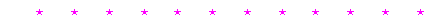 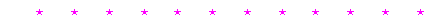 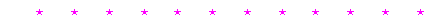 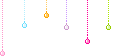 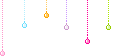 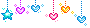 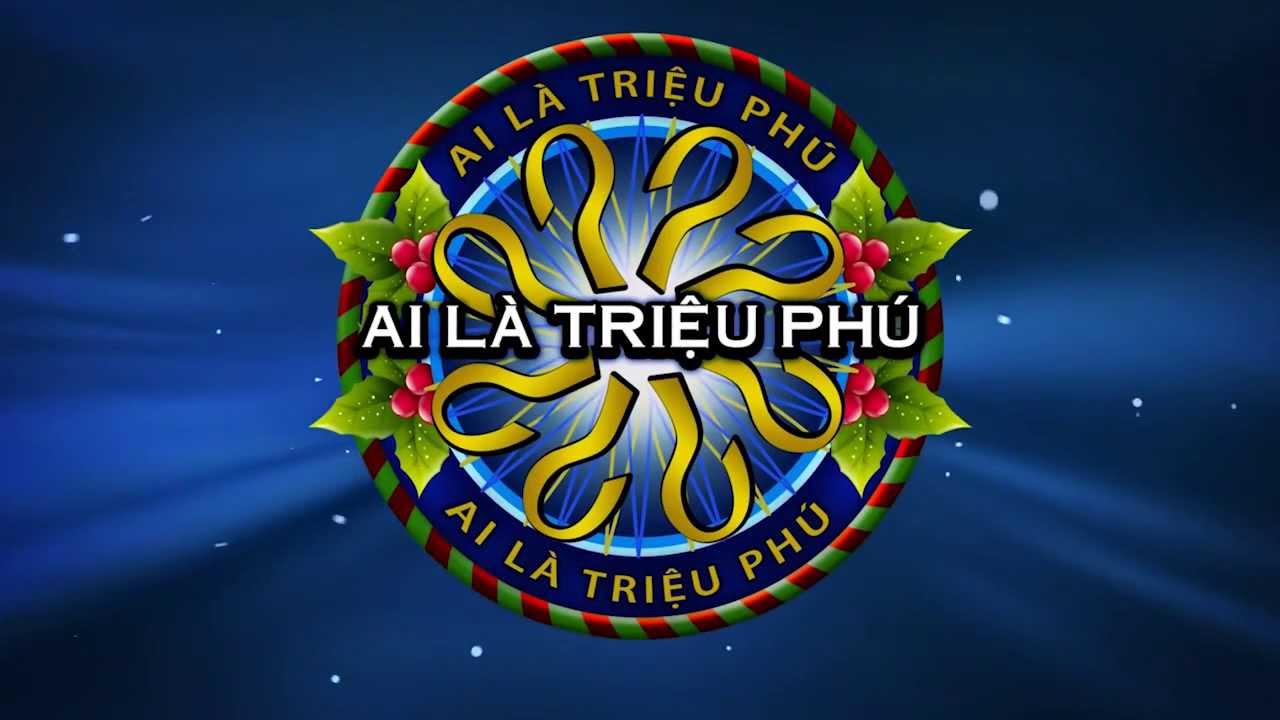 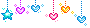 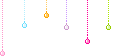 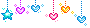 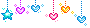 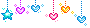 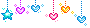 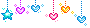 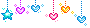 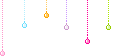 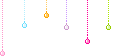 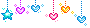 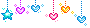 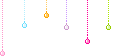 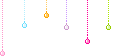 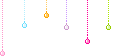 15        100,000
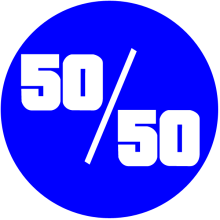 14        85,000
13        60,000
12        40,000
11        30,000
10        20,000
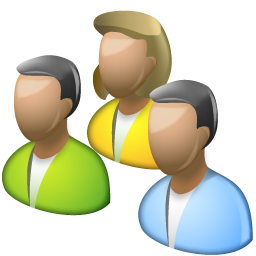 9        14,000
8        10,000
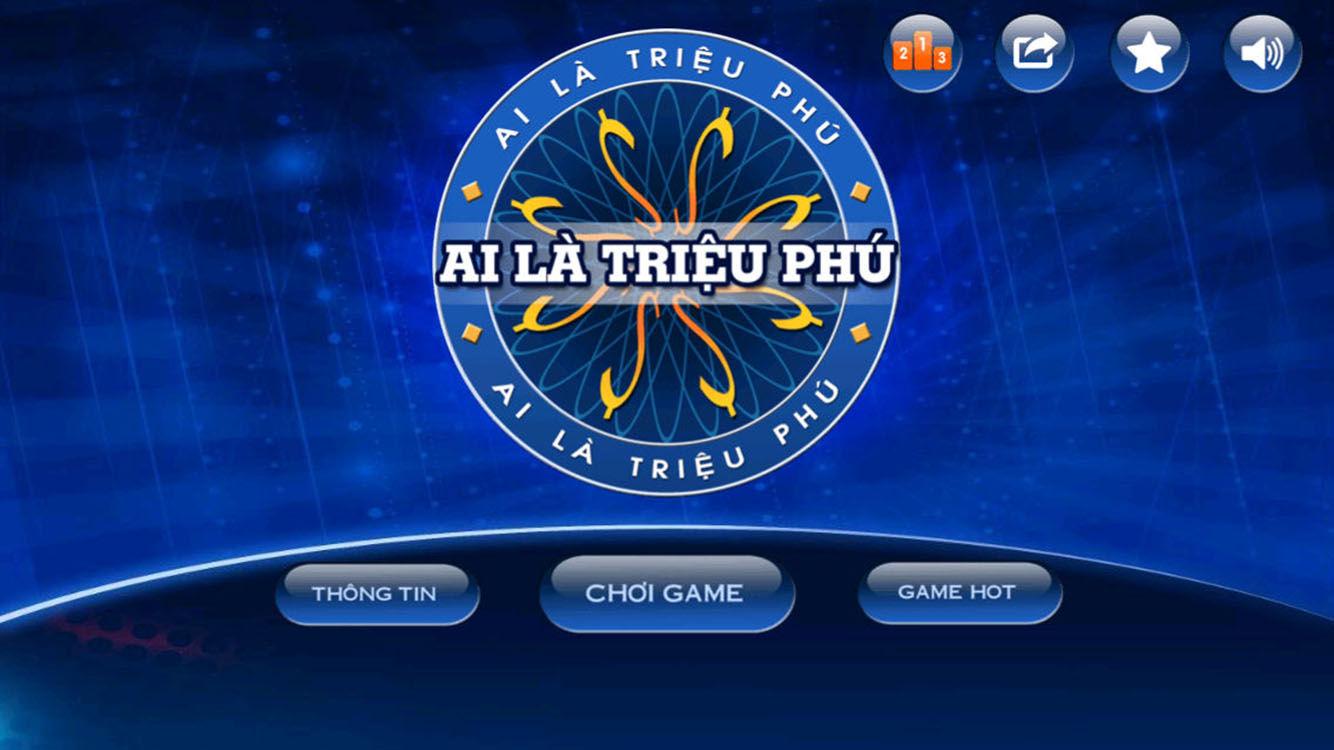 7        6,000
6        3,000
5        2,000
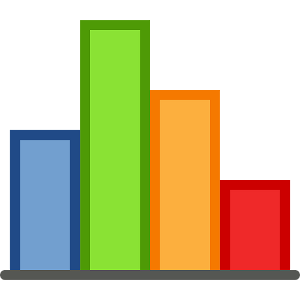 4        1000
3        600
2        400
1        200
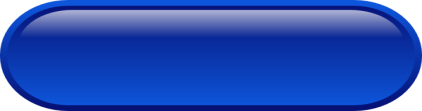 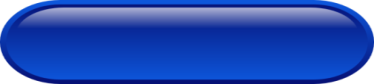 Thông tin
Chơi ngay
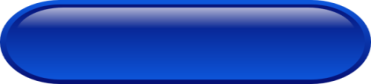 Bỏ qua
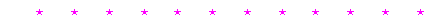 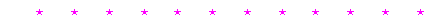 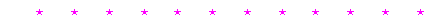 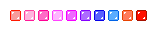 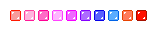 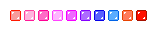 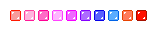 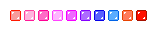 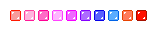 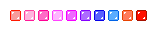 A
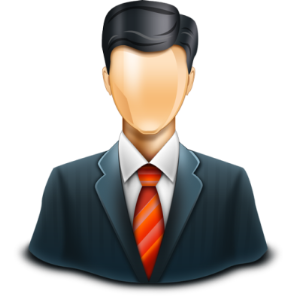 D
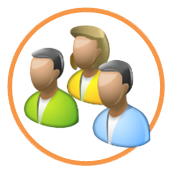 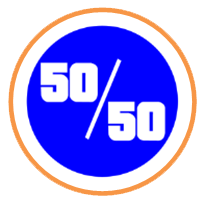 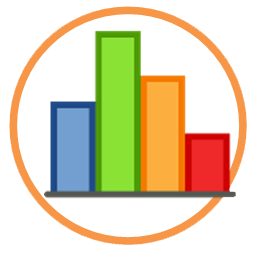 C
B
$200
Máy tính nào được coi là cha đẻ của máy tính hiện đại.
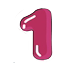 a. Apple.
C. Sam Sung
c. Eniac
D. Lenovo
Câu tiếp theo
Dừng trò chơi
A
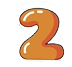 D
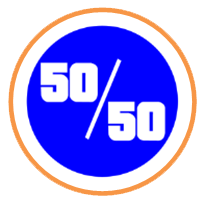 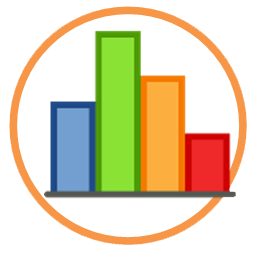 C
$400
B
Những thành tựu cơ bản của cuộc Cách mạng công nghiệp lần thứ 3 là gì?
A. Máy bay, máy tính, internet, vệ tinh nhân tạo
B. Tên lửa, rô-bốt, internet, vệ tinh nhân tạo
C. Máy tính, rô-bốt, internet, trí tuệ nhân tạo
D. Máy tính, rô-bốt, internet, vệ tinh nhân tạo
A
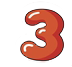 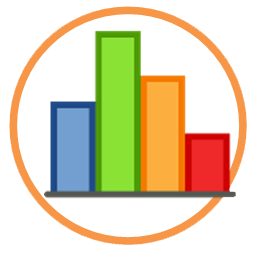 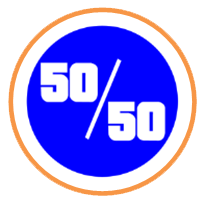 D
C
$600
B
Cách mạng công nghiệp lần thứu ba khởi đầu từ nước nào?
A. Anh
B. Pháp
C. Đức
D. Mỹ
A
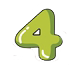 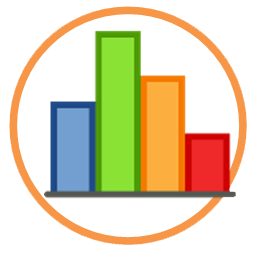 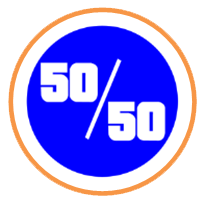 B
$1000
C
Đặc điểm lớn nhất của cuộc cách mạng khoa học-kĩ thuật sau chiến tranh thế giới thứ hai là:
D
A. Kĩ thuật trở thành lực lượng sản xuất
B. Sự bùng nổ của các lĩnh vực khoa học-công nghệ
D. Khoa học trở thành lực lượng sản xuất trực tiếp
C. Mọi phát minh đều bắt nguồn từ sản xuất
A
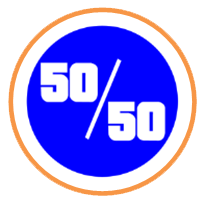 D
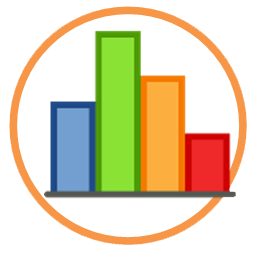 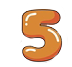 C
B
$2000
Ai là người đầu tiên đặt chân lên mặt trăng?
A. U Ga-ga-rin
B. Phạm Tuân
C. Bu A-đin
D. Neo Am-strong
VẬN DỤNG
VẬN DỤNG
Hãy chọn và kể tên một số thành tựu cách mạng công nghiệp lần thứ ba có ảnh hưởng lớn đối với sự phát triển văn minh thế giới. Hãy giải thích lí do lựa chọn của em.